Redundancy And Information Leakage In Fine-Grained Access Control
By Govind Kabra, Ravishankar Ramamurthy, S. Sudarshan, SIGMOD 2006
PRESENTED  BY
SRIHARSA MOHAPATRA, PhD FIRST YEAR, CSE (10405004)
DILEEP SINGH, M.TECH-II, CSE (09305083) 

UNDER GUIDANCE OF PROF S. SUDARSHAN
1
INTEGRATION TO OUR DAILY LIFE USE
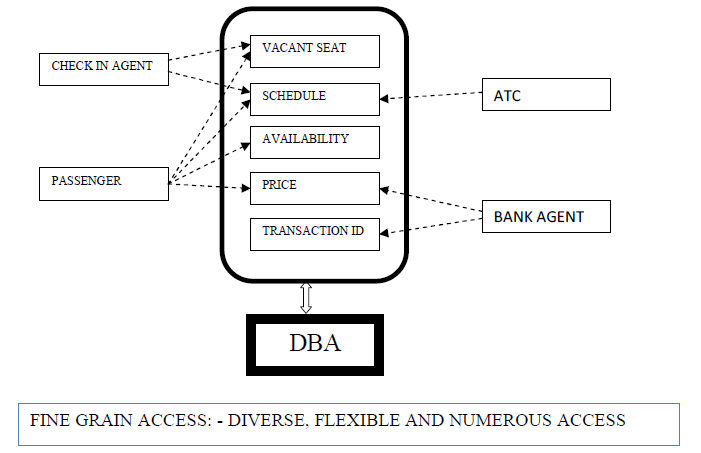 2
INTRODUCTION
Fine grained access control (at row level) to the database enhances usability of the database by allowing large number of users who have different privileges, authorities and responsibilities.
Implies control of access at the granularity of rows and to the specific columns in the rows.
3
INTRODUCTION
Fine-grained access control examples:
Students can see their own grades 
Students can see grades of all students in courses they registered for 
Variant: but not the associated student-ids
Public can see average grades for all courses
Faculty can see/update/insert/delete grades of courses they taught
SQL does not support such authorization
SQL authorization at the level of table/column
not row level
4
(From Prof Sudarshan’s presentation)
DIFFERENT APPROACHES
Fine-grained access control models alter query form and try best to preserve its authorized result set
View Replacement Model in Oracle VPD changes the actual database table references by joining each with views authorized for the user. This is done transparently.  May lead to misleading answers for aggregate queries.
Non-Truman Model rewrites the query to produce results using the existing parameterized views authenticated for the user. It conceals a relationship or set of relationships to assure FGA control. 
Cell-level Authorization and Nullification – Show information in cell if authorized, else return null
5
(From Prof Sudarshan’s presentation)
DIFFERENT APPROACHES
Multi-Level Security Model associates Security level with each tuple and security clearance level for each user. E.g, Read is allowed if the data security level is lower than the user clearance.
Unconditional and Conditional Validity (non-Truman)
An unconditionally valid query is obtained by progressively combining authorization views. 
A conditionally valid query is further required to be equivalent over a known states of database.  
Our Scope of discussion is View Replacement.
6
(From Prof Sudarshan’s presentation)
ARCHITECTURE
7
VIEW REPLACEMENT ARCHITECTURE
The database direct users are the applications created by the administrator. 
These applications are interface between the large number of users and the database.
Each application user has unique authentication for the application and an unique user ID in the database. 
The application generates the user ID specific to the user and passes it to the database
User id used by database during view replacement.
8
ORDERS Table
CUSTOMER Table
O_ORDERKEY 
O_CUSTKEY 
O_ORDERSTATUS 
O_TOTALPRICE 
O_ORDERDATE 
O_ORDERPRIORITY 
O_CLERK 
O_SHIPPRIORITY 
O_COMMENT
C_CUSTKEY 
C_NAME 
C_ADDRESS 
C_NATIONKEY 
C_PHONE 
C_ACCTBAL 
C_MKTSEGMENT 
C_COMMENT
L_ORDERKEY 
L_PARTKEY 
L_SUPPKEY 
L_LINENUMBER 
L_QUANTITY 
L_EXTENDEDPRICE 
L_DISCOUNT 
L_TAX 
L_RETURNFLAG 
L_LINESTATUS 
L_SHIPDATE 
L_COMMITDATE 
L_RECEIPTDATE 
L_SHIPINSTRUCT 
L_SHIPMODE 
L_COMMENT
LINEITEM Table
View Replacement model for FGA
AUTHORIZED_ORDERS WILL BE USED BY SEMIJOIN TO GET ONLY THOSE LINEITEMS ORDERED BY THE CUSTORMER.
CREATE VIEW AUTHORIZED_ORDERS AS SELECT * FROM ORDERS WHERE O_CUSTKEY = C_CUSTKEY AND CustomerID() = C_CUSTKEY;
CONSTRUCTED FROM THE TPC-H DATABASE SCHEMA
http://www.tpc.org/tpch/spec/tpch2.14.0.pdf
9
σ
σ
σ
σ
L
authL
L
O
View Replacement model for FGA
Based on rewriting of query
Create authorization view RA                      In user query, replace R by RA

Auth view authL: customers can see the lineitems only for their orders



Several proposals
Oracle VPD, Sybase row level security
LeFevre et al. [VLDB04], Agrawal et al. [ICDE05]

Key implementation issues
Redundancy in rewritten queries
Information leakage through UDFs, timing analysis, exceptions
User Query:
select * from lineitem
where shipmode=‘express’
10
(From Prof Sudarshan’s presentation)
REDUNDANCY AND INFORMATION LEAKAGE - AN OVERVIEW
The additional predicates in the translated query which shall act on the view may contain common join operations which are also present in other parts of the query 
The query may leak information not accessible to the user
Exceptions and error messages
Behavior of UDF may give clue about information 
The goal of the query evaluation is to 
prevent information leakage by generating safe plans 
Job of the optimization phase.
Minimize execution time by removing redundant parts of query plan
11
REDUNDANCY CAUSE
The predicate and joins in the original query and the semi-join operation on the relation after query rewriting often overlap in the range of the selection of tuples.
Therefore some comparisons are performed multiple times. 
This redundant tests must be removed for optimal speed of operations.
12
σ
σ
σ
σ
σ
σ
O
σ
L
authL
O
O
L
O
Redundancy between queries and authorization predicates
Auth view authL: Customers can see lineitems only for their own orders

Query: Customer 123 wants to see details of lineitems shipped using express mode only for his orders
      
     Select * from lineitem L, orders O
     where l_orderkey = o_orderkey
                 and o_custkey=123 
                 and l_shipmode=‘express’

RA would often be of the form R     A
13
(From Prof Sudarshan’s presentation)
σ
σ
σ
O
σ
L
σ
L
O
O
Redundancy detection and removal
In general, RR is equivalent to query minimization

Heuristic approach: eliminate redundant semi-joins 
If E2 subsumes E1, then transform E1     E2 to E1







Added transformation rules in a rule based optimizer 
Use materialized view matching support for testing subsumptions
E2
E1
Apply RR
14
(From Prof Sudarshan’s presentation)
[Speaker Notes: Begin by saying in general the problem of redundancy removal is equivalent to the problem of query minimization, that has been studied in database theory for a while. 
We believe that the authorization views would often be of the form R semijoin authorization predicate, therefore in this paper we focus on removing the redundant semijoins. 
Consider the example we saw earlier. Use the same example as earlier. 
Now whenever we see a pattern like E1 semijoin E2 (use animation, circles, highlighting semijoin symbol by a filled-circle in background of the semijoin.), we test if E2 subsumes E1. If the test is successful, we transform E1 sj E2 to E1. 
To test for subsumption, we use the materialized view matching support in SQL Server. 
With regards to redundancy removal, our main contribution is in engineering our solution into an existing optimizer framework. 

Next illustrate the benefits of redundancy removal through experiments on TPCH queries.]
Redundancy detection and removal
For fine grained access control, queries are very complex. Therefore the amount of redundancy is much more.
Redundancy involving semi-join between two sub expression E1 and E2 where 
E2 subsumes E1 i.e., properties of E2 is stricter than E1
ROWS( E2 ) ⊃  ROWS( E1 )
Reduce the expressions to SPGJ (Select-Project-Group-Join) form. 
Check for redundancy / subsumption using the following rules
Relations in E2 is a subset of relations in E1
Selections on these relations in E2 are weaker
Semi join equates equivalent columns in E1 and E2
15
Redundancy detection and removal
Consider SELECT * FROM E1 WHERE (A IN (SELECT …)) OR (B IN (SELECT …))
If any expression in the disjunction subsumes E1, discard the entire set of semi-joins in the disjunctions.
In general our approach is as follows
(…(R1 ⋉1 A1) ⋈  (R2  ⋉2 A2) ⋈  … (Rn ⋉n An))
    If Ai subsumes Ri, replace (R1 ⋉1 A1) by R1
A better solution (heuristic)
    ((..(R1 ⋈ R2 ⋈ … Rn ) ⋉ 1 A1) … ⋉ n An). 
    [Requires to pull up the sei joins over selection and join operations]
To calculate all possible redundancy over all R and all A is exponential in number of R and A
16
Performance benefits of RR
TPC-H Benchmark Queries, with authorization checks






Comparing normalized execution times
17
(From Prof Sudarshan’s presentation)
σmyudf(E.salary)
σmyudf(E.salary)
σmyudf(E.salary)
A1
myemployees
employees
A1
employees
Information Leakage via UDFs
Auth view myemployee: only those employee whose dept_id is in A1
    Query: 
    select * from employee  where myudf(salary)


Final query plan is not safe
UDF may be pushed down in plan, and executed on unauthorized intermediate result 
As a side-effect, UDF may expose values passed to it [Litchfield]
Can be partly solved using sandboxing
18
(From Prof Sudarshan’s presentation)
σmyudf(E.salary)
σmyudf(E.salary)
A1
employees
employees
A1
Preventing Information Leakage via UDFs
UDFonTop: Keep UDFs at the top of query plan
Definitely safe, no information leakage
Better plans possible if UDF is selective





Optimal Safe plan
When is a plan safe?
How to search for optimal plan amongst alternative safe plans?
Payoff: - 
If myudf function selects say 0.1 percent of authorized records,
Then the RHS plan is suboptimal for memory and time considerations.
19
(From Prof Sudarshan’s presentation)
[Speaker Notes: While UDFonTop obviously prevents information leakage via UDFs, we are not satisfied.
We are now thinking is that the cheapest plan for this query?
Probably not. If UDF happens to be very selective, keeping the UDF on top is not the best choice.
Therefore, we now want to find the optimal safe plan. For this, we need to first characterize when is a query plan safe?
In other words, how do we know if the UDF placement in a certain alternative plan cannot leak any information?
Once we define the space of plans that are guaranteed to be safe with respect to UDFs, we would like to modify the existing 
Optimizer to search for an optimal plan within this search space.]
Information Leakage via UDFs
A User Defined Function (UDF) if gets access to unauthorized tuples can leak information in a number of ways. 
Print out the values
Storing it in database relations that the user authorized to read
Generating error messages
Raising an exception 
Varying execution time of the function depending on the parameter.
A safe UDF is one which has been verified not to leak any information in any of the above manners. Otherwise it is unsafe.
20
Other channels of information leakage
Exceptions, Error Messages
Query: select * from employee               where 1/(salary-100K) = 0.23
Query plan: Selection condition in query gets pushed below authorization semi-join
Divide by zero exception if salary = 100K
Reveals that employee has salary = 100K

Timing Analysis
Sub-query can perform an expensive computation only if certain tuples are present in its input
21
(From Prof Sudarshan’s presentation)
A2
A2
A2
σudf2(E.name)
σM.disease=‘AIDS’
σudf2(E.name)
σM.disease=‘AIDS’
employees
medical-record
employees
medical-record
Safe plans w.r.t. UDFs
First cut idea: If UDF uses attributes from R, apply authorization checks for R before UDF
Not sufficient; Full expression must be authorized
Expression that can be rewritten using authorized views [RMSR04]
How to efficiently infer which expressions are authorized?
Auth Views: employee, (medical-record     A2)
Query: Find names of all employee having AIDS
σudf2(E.name)
σM.disease=‘AIDS’
employees
medical-record
22
(From Prof Sudarshan’s presentation)
[Speaker Notes: Do the naïve attempt. Show it fails.
Then second bullet says “correct definition” or something like that. Safe plan was the heading. So don’t use again.
Now conclude in this bullet that a plan in which all UDFs are placed on top of authorized expressions the plan is considered to be safe.
Authorized expression [this is not introduced for the first time here. Infact, we also use a weak form of this definition in our naïve attempt. Conclude that we need the whole expression to be authorized. And then define safe plan. Identify that how do you infer that an expression is authorized is the real contribution]

However, during the optimization phase, there are so many alternative plans. How to determine that an expression, or a subtree in the query plan is authorized. The authorized expression is more formally defined as “ give the definition of authorized expression” .. While concise, this definition does not tell us how to infer whether or not an expression or the subtree in the query plan is authorized. 

At this point, talk of intuition.]
Safe plan w.r.t UDF’s
Authorized View:-
A table replaced by its authorized view is authorized
Any expressions formed from Authorized nodes is authorized
Not time effective to find out authorized expressions
The optimizer generates large number of equivalent plans
Use authorization checking as a part of optimization
Discussed later
Use anchor points to mark the authorized nodes (transformation phase)
Use conditional authorization for nodes and apply joint conditions to the root of the expressions after pruning has been done
A plan which is optimal but not safe is also pruned.
23
Safe plan w.r.t. UDF’s
The apply operator: -
SELECT <column list> FROM left_table_source { CROSS | OUTER } APPLY right_table_source
Left table source is also called the outer source. 
Right table is a tabled valued function
The right function is invoked for every tuple returned by the outer source and returns a tuple of columns. These are appended to the columns returned by the left hand side.
Uses of variable that was bound on the left side
The left hand side can be a function but it is semantically and syntactically incorrect to used any parameter bound in the right hand side.
24
Safe plans w.r.t. UDFs
A query is safe w.r.t. USF’s if for each node –
there are no USFs in the node, and all inputs (if any) of the node are safe, or.
OR, the node has a USF, it is not an apply operator, and all its inputs are safe and authorized (treating correlation variables defined by ancestor apply operators as constants)
OR, the node is an apply operator, both its children are safe, and either (a) the right child (sub-query) does not have any USF invocations, or (b) the left child is authorized (treating any correlation variables defined by ancestor apply operators as constants)
25
employees
σ
Q1
medical-records
G6
G6
G5
G5
G7
G4
G3
G4
G3
G1
G1
employees
Q1
employees
Q1
σ
σ
G2
medical-records
G2
medical-records
Framework of rule based optimizer
26
(From Prof Sudarshan’s presentation)
Use optimal safe plan
Only Safe Transformations
Allow UDF push-down/pull-up only on top of authorized expressions
Only safe alternatives are present in memo, pick the optimal plan
Pick Safe Plan
Allow all transformations for UDF
Use “required/derived feature” to pick only plans where UDF are on top of authorized expression
March 29, 2011
27
employees
σ
Q1
medical-records
G6
G6
G6
G5
G5
G5
G7
G7
G4
G3
G4
G4
G3
G3
G1
G1
G1
employees
Q1
employees
employees
Q1
Q1
σ
σ
σ
G2
medical-records
G2
G2
medical-records
medical-records
Inferring authorization of expressions
Authorization as a logical property of group
Start with the rewritten query:

Mark groups containing original authorization views as authorized
Propagate authorization upwards to the parent groups
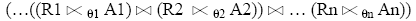 G6
G5
G1
28
(From Prof Sudarshan’s presentation)
[Speaker Notes: G7 is not authorized, G5 is authorized. Connect back to the example.]
EXCEPTIONS AND ERROR MESSAGES
For each built in function, we create a safe version that does not display error message, has no side effect, however it catches exception and returns a null value.
Predicates using the safe functions are rewritten to the predicate is weaker than the original query.
We can then push down the safe version of the predicate while retaining the unsafe version on the top.
We have to judiciously choose the weaker predicate not so that only a small number of extraneous tuples are introduced and thus the impact on the system performance is negligible.
29
BUILT_IN_FUNCTION WITH σP1
BUILT_IN_FUNCTION WITH σP1
⋈
SAFE_BUILT_IN_FUNCTION
⋈
σP2
SALES
EMPLOYEES (AUTH VIEW)
SALES
EMPLOYEES (AUTH VIEW)
σP1 = sales_amount = 1000 AND (…)
σP2 = sales_amount > 800 AND (…) (Weaker Predicate not known to the USER at top level)
EXCEPTIONS AND ERROR MESSAGES
30
REDUNDANCY REMOVAL VS SAFETY
Consider a scheme in which a bike service center allows a service person for service of specific types of bikes. For example,  SERV_PER_01 can serve bikes of type B1, B23 and B19.
Further, service person who is authorized to serve a type of bike can query about the respective stock.
31
σ (b1)
⋈
⋈
σ (b1)
⋉
BIKE_SERVICE
BS_AUTH (B1, B23, B19)
BIKE_STOCK
THE BROWN MARKED NODES IS ONE WHICH SHOULD BE FOLLOWED TO AVOID REDUNDANT PROCESSING OF UNNECESSARY TUPLES.
HOWEVER, IN DOING SO, THE INFORMATION THAT THE BROWN IS SAFE CANNOT BE INFERRED UNLESS PREVIOUSLY MEMOIZED.
REDUNDANCY REMOVAL AND SAFETY
32
INTEGRATING REDUNDANCY REMOVAL AND SAFETY
The approaches seem to be in conflict. 
Redundancy removal requires to pull up the semi join operations above all the selections as possible.
On the other hand, the safety analysis requires the authorized views to mark  expressions as authorized. The authorized view check involves semi join operations.
PLAN ONE: - During TRANSFORMATION Phase
In transformation phase authorization-anchor operations are introduced to prevent pulling up of Ri or Ai or insertion of any operation in the expression Ri ⋉θ1 Ai. 
The transformation phase first removes the authorization-anchor operations and marks as authorized the corresponding groups.
33
INTEGRATING REDUNDANCY REMOVAL AND SAFETY
As groups have alternative with the authorization predicate in place, we can infer authorization of groups using validity propagation method.
The redundancy removal rules are substitutions and they allow partial pruning of the search space when redundancy is detected. 
Redundancy of semi joins get tested multiple times and because of increased search space due late detection of redundant parts.
This may lead to potential cycles in memo structure.
34
INTEGRATING REDUNDANCY REMOVAL AND SAFETY
PLAN TWO: - Conditioned Authorization
We mark a node authorized on some condition. This means given Ri ⋉θ1 Ai we mark the node as authorized on ⋉θ1 Ai and then can pull up Ai if required for simplification.
Before submitting to any USF, the tuples generated from this node, all such ⋉θ1 Ai must have to be used to filter out unauthorized tuples.
Here there is a scope to optimize the expressions for Ai’s at the root node of the expression.
35
INTEGRATING REDUNDANCY REMOVAL AND SAFETY
The extended propagation rules is as follows: - 
If two child nodes E1 and E2 that are each authorized on condition A1 and A2 respectively, the result of the operation is authorized on condition A1 and A2. 
If A1 subsumes E2, we drop A1 from the condition. Similarly, If A2 subsumes E1, we drop A2 from the condition.
36
Performance benefits of RR, Safety
37
Normalized Performance
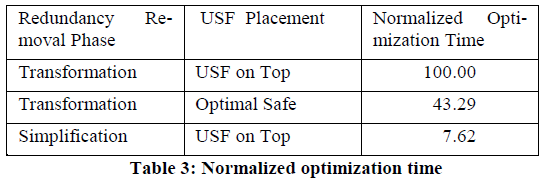 38
ASSURING DATA PRIVACY BYK- anonymity
39
Need for Privacy                                                                   (From B. Aditya Prakash’s Presentation)
The data contains:
Attribute values which can uniquely identify an individual  { zip-code, nationality, age } or/and {name} or/and {SSN}
sensitive information corresponding to individuals            { medical condition, salary, location }
40
Need for Privacy                                                             (From B. Aditya Prakash’s Presentation)
Published
Data
Data leak!
Voter List
41
Source of Problem                                          (From B. Aditya Prakash’s Presentation)
Even if we remove the direct uniquely identifying attributes
There are some fields that may still uniquely identify some individual!
The attacker can join them with other sources and identify individuals
42
Quasi-Identifiers
K-anonymity                                                                                (From B. Aditya Prakash’s Presentation)
Proposed by Sweeney
Change data in such a way that for each tuple in the resulting table there are atleast  (k-1) other tuples with the same value for the quasi-identifier – K-anonymized table
4-anonymized
43
Techniques for anonymization       (From B. Aditya Prakash’s Presentation)
Data Swapping
Randomization
Generalization
Replace the original value by a semantically consistent but less specific value
Suppression
Data not released at all
Can be Cell-Level or (more commonly) Tuple-Level
44
Techniques for anonymization                (From B. Aditya Prakash’s Presentation)
Suppression (cell-level)
Generalization
45
K-Anonymity Drawbacks
Basic Reasons for leak – 
Sensitive attributes lack diversity in values
Homogeneity Attack
Attacker has additional background knowledge
Background knowledge Attack
Introduce error Probability in Data
Hence a new solution has been proposed in-addition to k-anonymity – l-diversity
46
THANK YOU
47
Generalization Hierarchies                           (From B. Aditya Prakash’s Presentation)
ZIP
Age
Nationality
*

*
< 40
130
< 30
3*
American
Asian
1305
1306
13053
13058
13063
13067
28
29
36
35
Canadian
US
Indian
Japanese
• Generalization Hierarchies: Data owner defines how values    
                                                  can be generalized
• Table Generalization: A table generalization is created by  
                                       generalizing all values in a column to a 
                                       specific level of generalization
48
K-minimal Generalizations                         (From B. Aditya Prakash’s Presentation)
There are many k-anonymizations – which one to pick?
Intuition: The one that does not generalize the data more than needed (decrease in utility of the published dataset!)
K-minimal generalization: A k-anonymized table that is not a generalization of another k-anonymized table
49
2-minimal 
Generalizations
NOT a
2-minimal 
Generalization
50
K-Anonymity Drawbacks                                   (From B. Aditya Prakash’s Presentation)
K-anonymity alone does not  provide full privacy!
Suppose attacker knows the non-sensitive attributes of 
And the fact that Japanese have very low incidence of heart disease
Bob
Umeko
51
K-Anonymity Attack                                                                    (From B. Aditya Prakash’s Presentation)
Original Data
52
4-anonymized Table
Umeko 
Matches
here
Bob 
Matches 
here
53
4-anonymized Table
Umeko 
Matches
here
Bob 
Matches 
here
Bob has Cancer!
54
4-anonymized Table
Umeko 
Matches
here
Umeko has Viral Infection!
Bob 
Matches 
here
Bob has Cancer!
55